Мы теперь не  просто  дети,  мы теперь- ученики!
Школьная успеваемость первоклашкиСкоро 1 сентября – знаменательный и волнительный день, прежде всего для первоклассников и их родителей. Впереди «долгие» годы школьной жизни. Какими они будут? Что ждет вашего малыша за школьным порогом? Конечно, очень хочется, чтобы это были радость от познания нового и успехов в учебе, восторг от успешного преодоления трудностей, открытие новых вершин для творчества и, обязательно, новые друзья.
По мнению психологов, исполнение этих надежд зависят от трех обстоятельств:1.насколько ребенок психологически подготовлен к школе? 2.какими являются установки родителей относительно школьной жизни? Насколько эти установки соответствуют возможностям, мотивации и ценностям самого первоклассника? 3.как педагогические ориентиры учителя совпадают с ожиданиями и установками ребенка и родителей?
Федеральный государственный образовательный стандарт начального общего образования: актуальные вопросы введения
Основная цель российского образования
Проблемы России
Стратегия
2020
Общественный 
договор
Новые технологии
Новые 
образовательные 
запросы семьи,
общества, 
и государства
Широкое внедрение 
ИКТ-технологий
во все сферы жизни
Новая
цель
образования
Воспитание, социально-педагогическая поддержка становления и 
развития высоконравственного, ответственного, творческого, 
инициативного, компетентного гражданина России
5
5
5
Стандарт как социальная конвенциональная норма, реализующая общественный договор
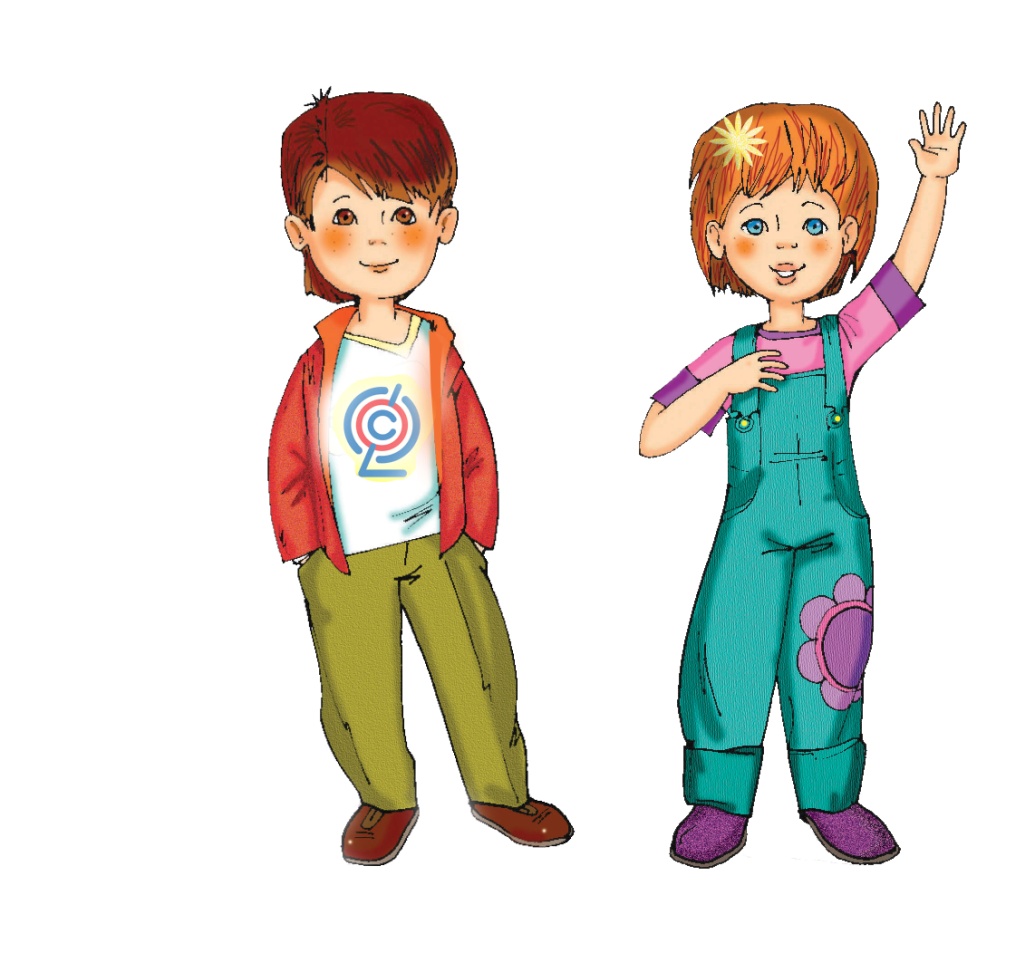 СЕМЬЯ
Личностная успешность
Социальная успешность
Профессиональная 
успешность
ОБЩЕСТВО
Безопасность и здоровье
Свобода и ответственность
Социальная справедливость
Благосостояние
ГОСУДАРСТВО
Национальное 
единство
Безопасность 
Развитие человеческого
 потенциала
Конкурентоспособность
6
[Speaker Notes: Устно к НАЗВАНИЮ слайда добавить:… общественный договор – в отношении 
Ожидаемых результатов образования
 принципов формирования и сущности взаимных обязательств и прав
 Общих принципов организации образовательного процесса и важнейших условий его реализации



А потом можно комментировать содержание слайда


Согласование потребностей и интересов является важнейшим шагом успешности политики вообще и политики в образовании в особенности. Следует признать, что разрыв между образованием и потребностями государства, общества и личности не сокращается, а увеличивается. Причины нарастающей рассогласованности в том, что в сложном дифференцированном обществе не может быть полного единообразия интересов в отношении образования. 
	Это означает, что в основе стандарта должен лежать новый тип взаимоотношений между личностью, обществом и государством, который в наиболее полной мере реализует права человека и гражданина. Этот тип взаимоотношений покоится на принципе взаимного согласия личности, общества и государства в формировании и реализации политики в области образования, что с необходимостью подразумевает принятие сторонами взаимных обязательств (договоренностей), в рамках которых только и возможен прогресс в области образования. Таким образом, стандарт – общественный договор, включающий баланс взаимообязательств и баланс требований. 
`При разработке стандарта индивидуальные, общественные и государственные потребности и интересы можно классифицировать следующим образом.
	Индивидуальные потребности личности (семьи) в области общего образования интегрируют потенциал личностной, социальной и профессиональной успешности обучающихся.
	Личностная успешность – полноценное и разнообразное личностное становление и развитие с учетом индивидуальных склонностей, интересов, мотивов и способностей.
	Социальная успешность – органичное вхождение в социальное окружение и участие в жизни общества.
	Профессиональная успешность – развитость универсальных трудовых и практических умений, готовность к выбору профессии.
	Социальный заказ – общественные запросы в области общего образования – интегрирует потребности личности и семьи и обобщает их до уровня социальных потребностей. К их числу относятся следующие.
	Безопасный и здоровый образ жизни – следование принципам безопасного и здорового образа жизни, готовность к соответствующему поведению на основе полученных знаний и умений.
	Свобода и ответственность – осознание нравственного смысла свободы в неразрывной связи с ответственностью, развитость правосознания, умения делать осознанный и ответственный личностный выбор.
	Социальная справедливость – освоение и принятие идеалов равенства, социальной справедливости, гармонии и разнообразия культур как демократических и гражданских ценностей.
	Благосостояние – активная жизненная позиция, готовность к трудовой деятельности, обеспечивающей личное благополучие в условиях рыночной экономики.
	Государственный заказ – государственные запросы в области общего образования – представляет собой наиболее общую характеристику индивидуальных и общественных потребностей. Государственный заказ направлен на обеспечение следующих приоритетов.
	Национальное единство и безопасность – формирование системы ценностей и идеалов в результате освоения нравственных ценностей, единого государственного языка и образцов национальной культуры, воспитание патриотизма, стремления обустроить и защитить Родину.
	Развитие человеческого капитала – подготовку поколения нравственно и духовно зрелых, самостоятельных, активных и компетентных граждан, живущих и работающих в свободной демократической стране в условиях информационного общества и рыночной экономики.
	Конкурентоспособность – фундаментальную общекультурную подготовку как базу профессионального образования, прикладную и практическую ориентацию общего образования. 

	Особенностью реализации деятельностного подхода при разработке стандартов образования является то, что цели общего образования представляются в виде системы ключевых задач, отражающих направления формирования качеств личности.
	Личностное развитие – развитие индивидуальных нравственных, эмоциональных, эстетических и физических ценностных ориентаций и качеств, а также развитие интеллектуальных качеств личности, овладение методологией познания, стратегиями и способами учения, самообразования и саморегуляции
	Социальное развитие – воспитание гражданских, демократических и патриотических убеждений, освоение основных социальных практик, умения принимать ответственные решения, делать осознанный выбор, а также формирование способности и готовности к сотрудничеству, к свободному общению русском, родном и иностранных языках, овладение современными средствами вербальной и невербальной коммуникации  .
Общекультурное развитие – освоение основ наук, основ отечественной и мировой культуры.]
Портрет выпускника начальной школы
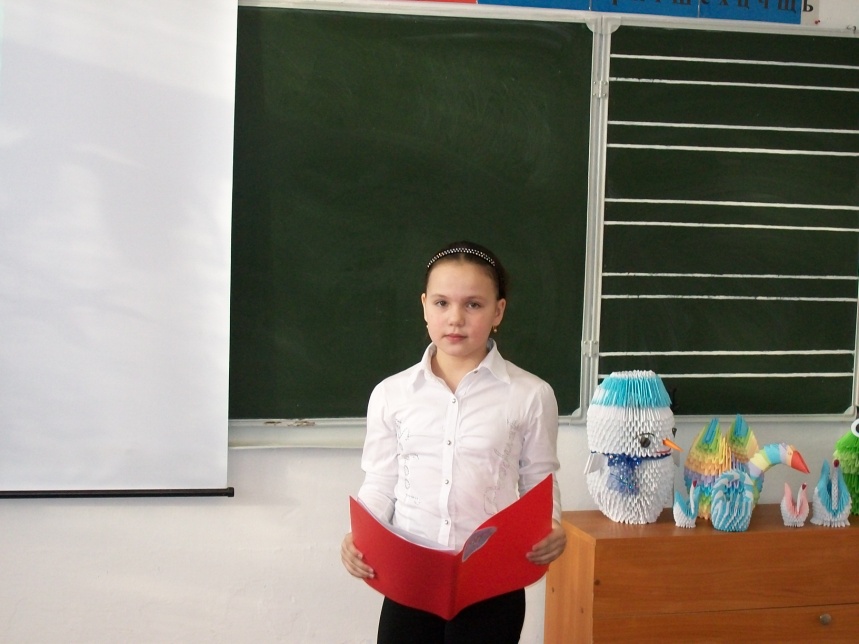 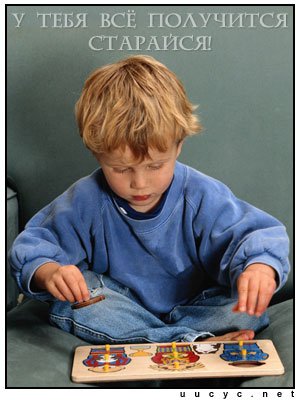 деятельный и активный
креативный
исследова-
 тельский
 интерес
любознательный
инициативный
коммуника-
 тивность
открытый внешнему миру,
 доброжелательный и отзывчивый
положительное отношение к себе,
 уверенность в своих силах
ответственность
саморегуляция
чувство собственного
  достоинства
уважительное отношение к окружающим, 
 к иной точке зрения
навыки самоорганизации и здорового образа жизни
УЧЕБНАЯ САМОСТОЯТЕЛЬНОСТЬ ≡ УМЕНИЕ УЧИТЬСЯ
Любознательный,  интересующийся, активно познающий мир
Владеющий основами умения учиться.
Любящий родной край и свою страну.
Уважающий и принимающий ценности семьи и общества
Готовый самостоятельно действовать и отвечать за свои поступки перед семьей и школой.
Доброжелательный, умеющий слушать и слышать партнера, 
умеющий высказать свое мнение.
Выполняющий правила здорового и безопасного образа жизни для себя и окружающих.
8
Предполагаемый результат:
Здоровый физически, психически, нравственно, адекватно оценивающий свое место и предназначение в жизни выпускник начальной школы.
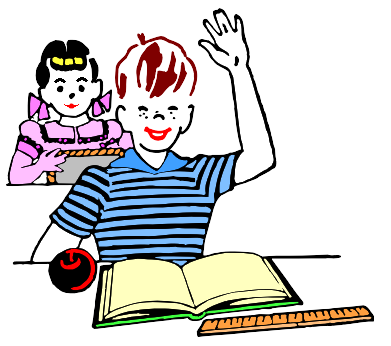 Национальный воспитательный  идеал
Современный национальный воспитательный идеал – это высоконравственный, творческий, компетентный гражданин России, принимающий судьбу Отечества как свою личную, осознающий ответственность за настоящее и будущее своей страны, укорененный в духовных и культурных традициях многонационального народа Российской Федерации.
Ценности  современного воспитания
Патриотизм
Социальная солидарность
Гражданственность
Семья
Труд и творчество
Наука
Традиционные российские религии
Искусство и литература
Природа
Человечество
Воспитываем успешного гражданина своего отечества!